Урок математики 2 классТема: Закрепление изученного. Решение задач
Подготовила: учитель начальных классов Егоркина Лилия Николаевна
Прозвенел звонок веселый.
Мы начать урок готовы.
Будем слушать, рассуждать,
И друг другу помогать.
Девиз урока
Думаем – быстро! 
 Отвечаем – правильно! 
 Считаем – точно! 
Пишем – красиво!
14
13
11
12
7
9
7
4
5
6
6
6
15
16
17
18
9
9
9
9
8
9
7
6
-70
+6
-10
16
90
20
26
-7
9
99
+90
97- в парк
98-в зоопарк
99-в магазин
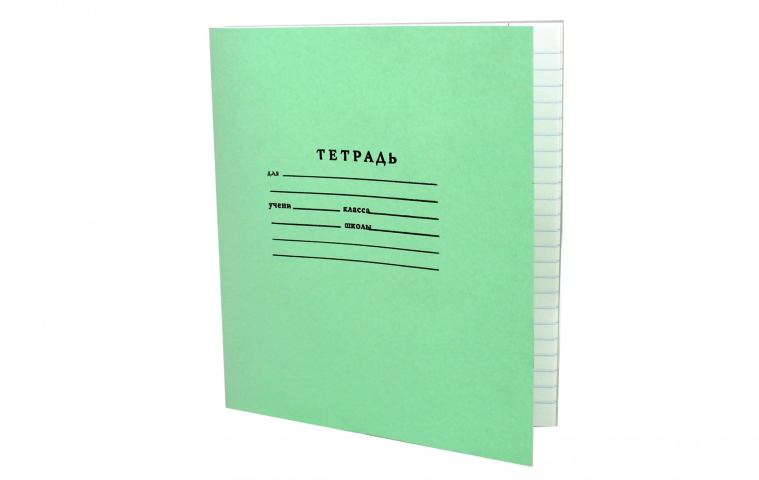 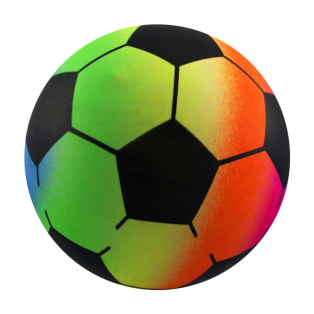 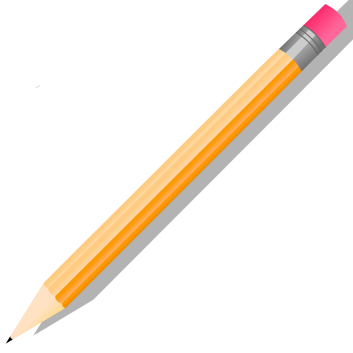 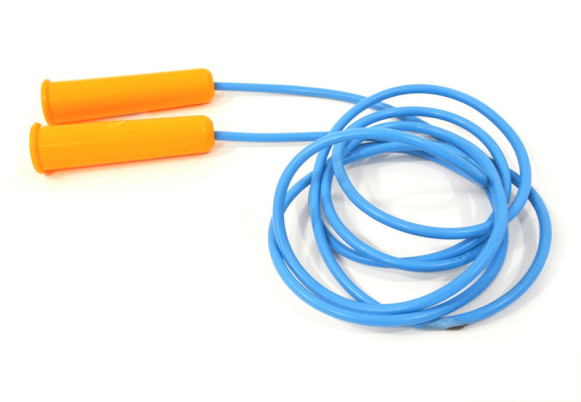 3 р.
20 р.
60 р.
5 р.
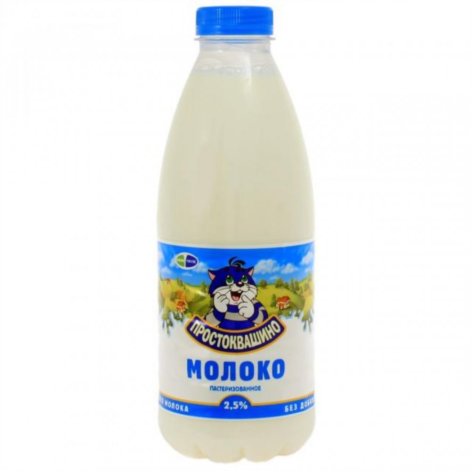 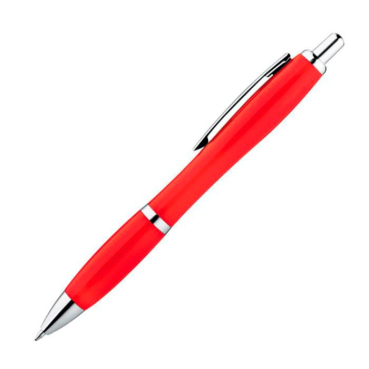 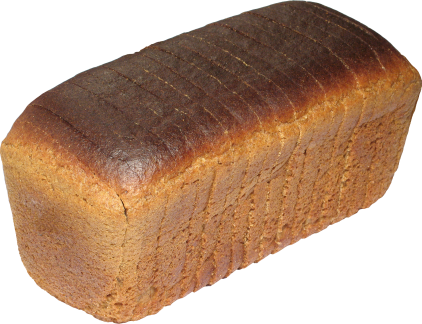 10 р.
40 р.
30 р.
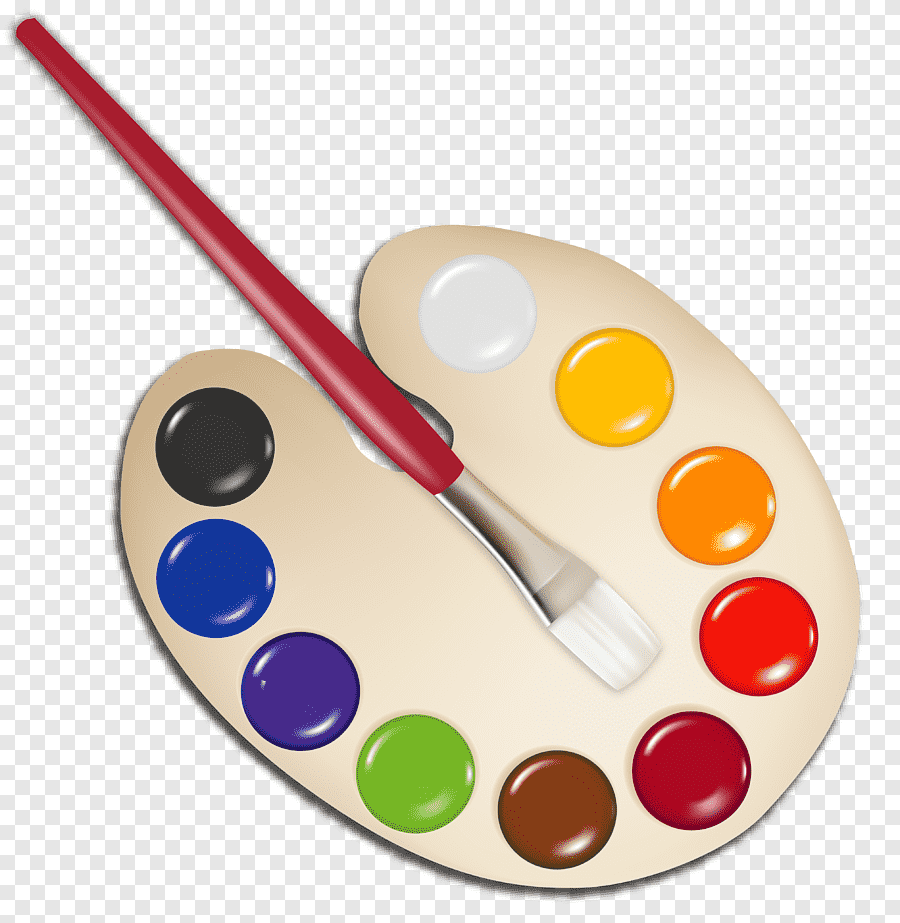 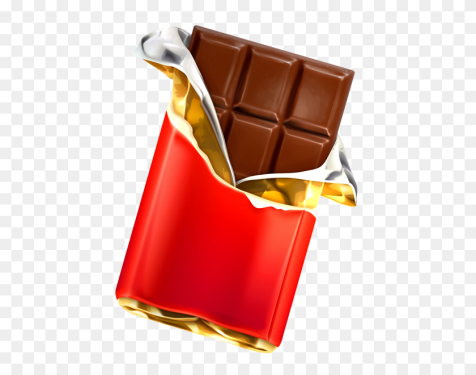 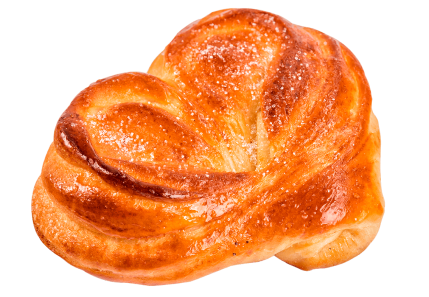 25 р.
50 р.
35 р.
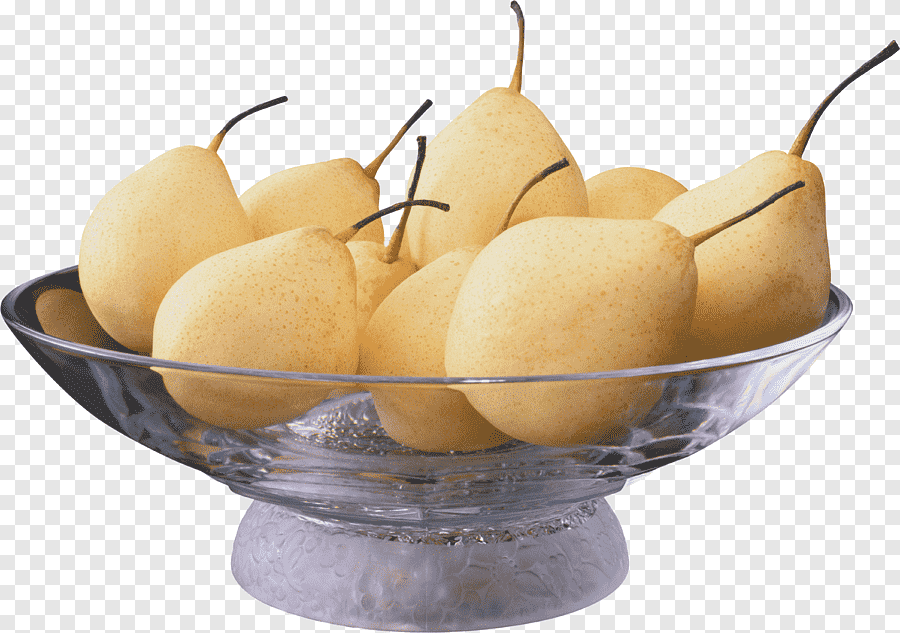 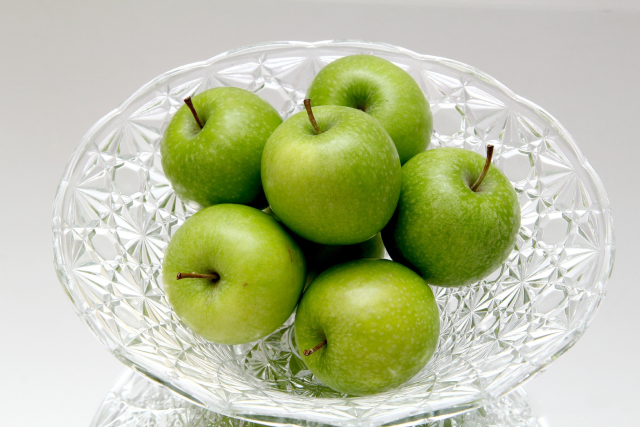 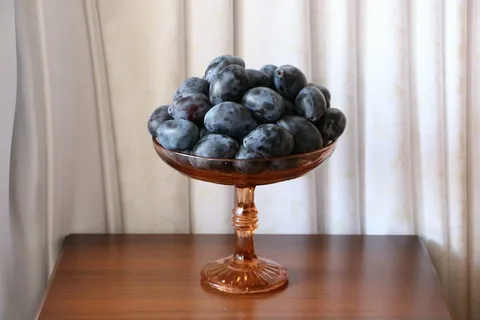 ?
8
10
10-8
10+8
Закрепление изученного. Решение задач.
Условие
Вопрос
Решение
Ответ
Ответ: 10 кг моркови собрала бабушка с огорода
Бабушка собрала с огорода 12 кг капусты, а моркови на 2 кг меньше.
12-2=10 (кг)
Сколько килограмм моркови собрала бабушка?
25 ноябряКлассная работа12   22   32    …    …   …   …   …   …
М . д.
У Лены 5 маков и 8 ромашек. Сколько цветов у Лены?
У Лены 13 цветков. Из них 8 ромашек, а остальные маки. Сколько маков у Лены?
У Лены 5 маков и 8 ромашек. На сколько маков меньше , чем ромашек?
1) 8-5=3


1)5+8=13


1) 13-8=5
Ученик стр. № 64 № 2
10 м
6 м
Сколько необходимо проволоки, 
чтобы огородить участок для огорода со 
сторонами 10 м и 6 м?